Kirjaamis- ja tilastointiosaaminen Etelä-Pohjanmaan hyvinvointialueella
Kartoitus Sote-keskusten vastaanottopalveluiden sekä 24/7-palveluiden hoitotyöntekijöiden kirjaamis- ja tilastointiosaamisesta
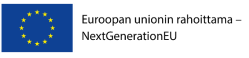 Mari Hakalax
Kirjaamiskoordinaattori
Hyvinvoiva Etelä-Pohjanmaa-hanke
Kyselyn toteutus
Kysely toteutettiin huhti-toukokuussa 2024 (1kk)
Alustava kyselypohja lähetettiin aluksi kommenteille hoitotyön päälliköille ja tietohallinnon asiantuntijoille sekä vertaisarvioijalle
Kyselyä muokattiin edelleen kommenttien mukaisesti
Kyselylinkki lähetettiin Lähiterveyspalveluihin ja 24/7 yksikköön (116117 ja chat) hoitotyön päälliköiden ja osastonhoitajien kautta.
Kaikilta alueilta saatiin vastauksia (osasta vain muutamia)
Kyselyyn vastasi yhteensä 96 vastaanottopalveluiden (339) hoitotyöntekijästä.
	-sairaanhoitajat 68
	-terveydenhoitajia 15
	-lähihoitajia 4
	-diabeteshoitajia 5
	-muistihoitajia 2
	-osastonsihteeri
	-palveluvastaava
Vastausprosentti oli 28%  
Sisällönanalyysi avoimissa kysymyksissä toteutettiin ChatGPT:tä hyödyntäen
1. Toimipisteeni(Lähiterveyspalveluiden vastaanottopalvelut/Sote-keskus/Palvelualue), jossa työskentelen
3. Toimin työssäni... (voit valita useamman vaihtoehdon)
Kiirevastaanotolla?
4. Tiedän oman vastuuni kirjaamisen ja tilastoinnin suhteen, jotta tiedot tallentuvat oikein.
5. Osaan määritellä työtehtävieni mukaan käyttäjäroolini ja suorituspaikan LifeCareen asiakastilanteiden mukaisesti.
6. Tiedän, mikä vaikutus roolilla ja suorituspaikalla on tilastoinnissa.
7. Koen osaavani kirjata yhteydenoton ja hoidontarpeen arvioinnin LifeCaressa.
8. Koen osaavani tehdä ajanvarauksen hoidontarpeen arvioinnin jälkeen.
9. Tiedän, mikä merkitys hoidontarpeen arvioinnilla on hoitoonpääsyn seurannassa.
10. Koen osaavani monipuolisesti hyödyntää LifeCaren kirjaamisen Kansallista otsikointia (mm. "Tulosyy", "Suunnitelma", "Toimenpiteet")
11. Osaan käyttää toimenpidekoodeja tilastoinnissa asiakaskäynnin/kontaktin sisällön tarkentamiseksi
12. Tiedän, miksi toimenpidekoodit ovat tilastoinnissa merkityksellisiä
13. Tiedän, mihin tilastotietoa käytetään vastuualueellani
14. Tiedän, mihin tilastotietoa käytetään THL:ssä
15. Koen saavani riittävästi tukea ja ohjausta kirjaukseen ja tilastointiin työyksikössäni
16. Minkälaisia ongelmakohtia koet kirjaamisessa? Mikä vie aikaa tai turhauttaa?
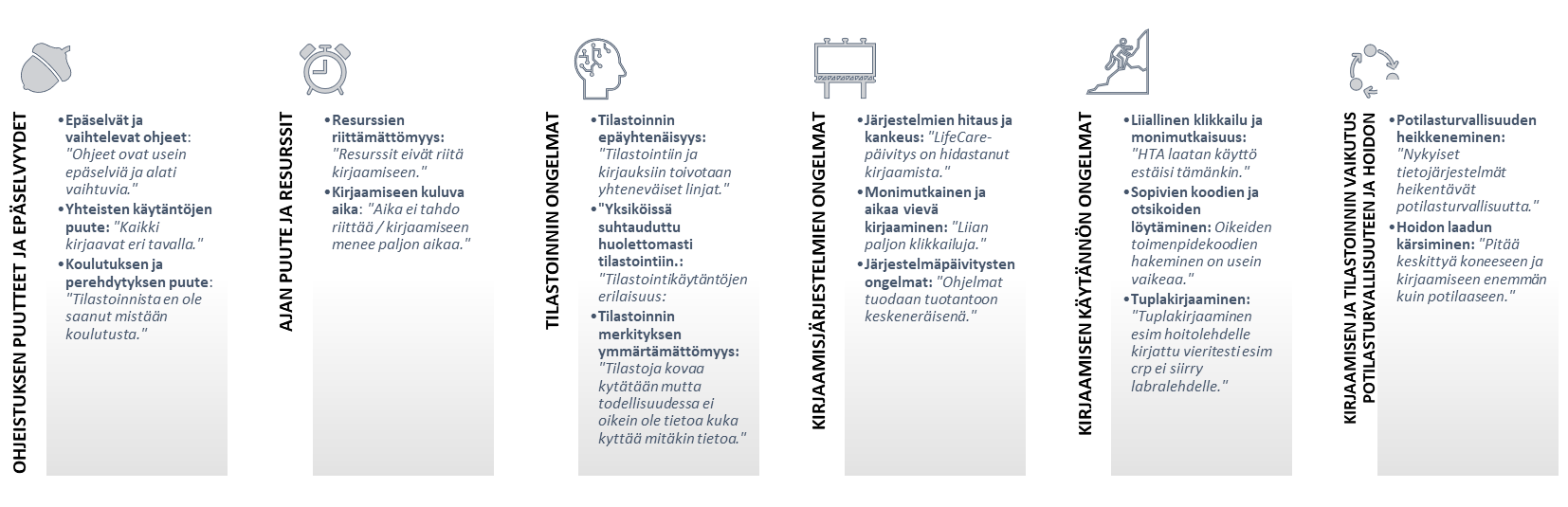 Yhteenveto edelliseen kysymykseen
Vastaukset nostavat esiin useita merkittäviä ongelmakohtia kirjaamisessa ja tilastoinnissa. Tärkeimpiä teemoja ovat ohjeistuksen ja koulutuksen puutteet, kirjaamisjärjestelmien hitaus ja monimutkaisuus, tilastoinnin epäyhtenäisyys, ajan ja resurssien riittämättömyys sekä kirjaamisen ja tilastoinnin negatiivinen vaikutus potilasturvallisuuteen ja hoidon laatuun. Näiden ongelmien ratkaisemiseksi tarvitaan selkeitä ja yhteneväisiä ohjeita, parempaa koulutusta ja perehdytystä, tehokkaampia ja käyttäjäystävällisempiä järjestelmiä sekä riittäviä resursseja.
17. Tiesitkö, että LifeCare-potilastietojärjestelmän sisällä on olemassa ohjeosio käyttäjän tueksi?
18. Tiedätkö, mikä on Suoritekäsikirja?
19. Koetko tarvitsevasi jotain muuta tilastoinnin ja kirjaamisen koulutusta kyselyssä mainittujen lisäksi, mitä?
20. Viimeisimmän LifeCare-päivityksen käyttöönottokoulutus toteutettiin Moodle-pohjaisena itseopiskelukurssina. Oletko suorittanut kurssin kokonaisuudessaan?
Yhteenveto edelliseen kysymyksen tekstivastauksiin: Viimeisimmän LifeCare-päivityksen käyttöönottokoulutus toteutettiin Moodle-pohjaisena itseopiskelukurssina. Oletko suorittanut kurssin kokonaisuudessaan?En, miksi et?
Analyysin perusteella suurimmat syyt kurssin suorittamatta jättämiseen ovat ajanpuute ja tiedon puute. Useimmat vastaajat kokevat, että heillä ei ollut tarpeeksi aikaa suorittaa kurssia, joko työaikana tai yleisesti. Toiset taas eivät tienneet kurssin olemassaolosta tai sen jatko-osioista. Lisäksi jotkut vastaajat eivät pitäneet kaikkia kurssin osioita tärkeinä.
21. Koitko viimeisimmän LifeCare-päivityksen käyttöönottokoulutuksen Moodle-pohjaisen itseopiskelukurssin toteutustavan ja sisällön itsellesi hyvänä ja riittävänä?
Yhteenveto tekstivastauksista edelliseen kysymykseen:Koitko viimeisimmän LifeCare-päivityksen käyttöönottokoulutuksen Moodle-pohjaisen itseopiskelukurssin toteutustavan ja sisällön itsellesi hyvänä ja riittävänä?*En, mikset?
Yleismaallisuus ja yksikkökohtaisuus: Koulutus koettiin liian yleisluontoiseksi ja kaivattiin tarkempaa, yksikkö- ja työtehtäväkohtaista ohjeistusta.
Mahdollisuus kysyä ja vuorovaikutus: Moni vastaaja kaipasi vuorovaikutusta ja mahdollisuutta kysyä kysymyksiä koulutuksen aikana.
Käytännön harjoittelu ja kokeileminen: Koulutuksen yhteydessä kaivattiin mahdollisuutta käytännön harjoitteluun ja kokeilemiseen.
Koulutuksen ajoitus ja kertaustarve: Koulutuksen ajoitus olisi voinut olla lähempänä päivityksen käyttöönottoa, ja kertausta pidettiin tarpeellisena.
Koulutuksen sisällön relevanssi: Sisältöä pidettiin osittain epäolennaisena ja sekavana. Hoitajien kirjaamiskäytännöt eivät tulleet tarpeeksi esille.
Lähiopetuksen preferointi: Useat vastaajat suosivat lähiopetusta Moodle-pohjaisen itseopiskelukurssin sijaan.
22. Millaista tilastoinnin ja kirjaamisen koulutusta toivoisit, jos se olisi resurssien puitteissa mahdollista?
22. Millaista tilastoinnin ja kirjaamisen koulutusta toivoisit, jos se olisi resurssien puitteissa mahdollista?*Muu, mikä?
Läsnäolokoulutus pienemmissä ryhmissä: Pienryhmissä tapahtuva läsnäolokoulutus mahdollistaisi kohdennetumman ja vuorovaikutteisemman oppimisympäristön.
Ohjelmistojen kehittäjien koulutus: Ohjelmistojen kehittäjien koulutus korostaa käyttäjäystävällisyyden ja käytännön tarpeiden huomioimista ohjelmistojen kehityksessä.
Yhtenäistäminen: Yhtenäisten kirjaamis- ja tilastointikäytäntöjen luominen vaatisi kattavaa ja laajaa koulutusta.
Käytännön harjoittelu ja testipotilaat: Käytännönläheinen koulutus testipotilaiden avulla mahdollistaisi kirjaamisprosessien harjoittelun käytännössä.
Ammattikunnittain kohdennettu koulutus: Ammattikunnittain kohdennettu koulutus vastaisi ammattikohtaisiin erityistarpeisiin.

Näiden teemojen perusteella voidaan havaita, että vastaajat arvostavat käytännönläheistä ja vuorovaikutteista koulutusta, joka on kohdennettu heidän erityistarpeidensa mukaisesti ja auttaa luomaan yhtenäiset käytännöt.
23. Haluatko sanoa jotain muuta kirjaamisesta tai tilastoinnista... Sana on vapaa!
1. Kirjaamisen ja tilastoinnin merkitys ja ajankäyttö
Hoitohenkilökunta tunnistaa kirjaamisen ja tilastoinnin tärkeyden, mutta kokee, että niiden vaatima aika on pois potilastyöstä. Kirjaaminen vie liikaa aikaa, mikä korostuu erityisesti uuden Lifecare-järjestelmän myötä. Tämä luo paineita ja häiritsee potilaiden hoitoa.
2. Epäselvät käytännöt ja tarve yhtenäistämiselle
Nykyiset kirjaamiskäytännöt ovat sekavia ja vaihtelevat yksiköittäin. Hoitohenkilökunta kaipaa selkeitä, yhtenäisiä ohjeita, jotta kirjaaminen olisi johdonmukaista ja vertailukelpoista eri yksiköiden välillä.
3. Järjestelmien ja työkalujen toimivuus
Monet kokevat nykyiset järjestelmät, erityisesti Lifecaren, hankaliksi ja monimutkaisiksi käyttää. Kirjaamisen ja tilastoinnin järjestelmät ovat usein epäkäytännöllisiä ja niiden käyttö vie paljon aikaa, mikä vaikeuttaa hoitotyötä.
4. Koulutuksen ja ohjeistuksen puutteet
Hoitohenkilökunta toivoo parempaa ja kattavampaa koulutusta sekä selkeitä ohjeita kirjaamiseen ja tilastointiin. Nykyinen koulutus on koettu riittämättömäksi, mikä lisää epävarmuutta ja epäselvyyksiä kirjaamiskäytännöissä.
5. Tilastoinnin epäluotettavuus ja merkitys
Tilastoinnin luotettavuus ja merkitys herättävät paljon kriittistä pohdintaa. Moni kyseenalaistaa tilastoinnin luotettavuuden ja sen, miten hyvin se heijastaa todellisuutta. Tilastoinnin tärkeyttä ja hyödyllisyyttä pitäisi arvioida kriittisesti.
6. Henkilökunnan kokemukset ja parannusehdotukset
Hoitohenkilökunta haluaa, että heidän kokemuksensa ja näkemyksensä otettaisiin huomioon järjestelmien ja käytäntöjen kehittämisessä. He toivovat käytännön esimerkkejä, selkeitä ohjeita ja mahdollisuutta vaikuttaa kehittämistyöhön.
Yhteenveto:
Hoitohenkilökunta kokee kirjaamisen ja tilastoinnin tärkeinä, mutta nykyiset käytännöt ja järjestelmät koetaan liian aikaa vievinä, sekavina ja monimutkaisina. Selkeät ja yhtenäiset ohjeet, parempi koulutus sekä järjestelmien käytettävyyden parantaminen ovat keskeisiä parannuskohteita. Lisäksi tilastoinnin luotettavuutta ja merkitystä pitäisi arvioida kriittisesti, ja henkilökunnan kokemuksia ja toiveita tulisi kuunnella ja huomioida kehitystyössä.
Kiitos!
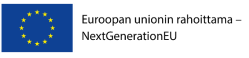